Elizabethan Etiquette: A Window Into Culture
Liesel Theusch
Overview
What was considered proper etiquette in Elizabethan England?
How did etiquette define social class?
How is etiquette a window into Elizabethan culture?
What is proper etiquette?
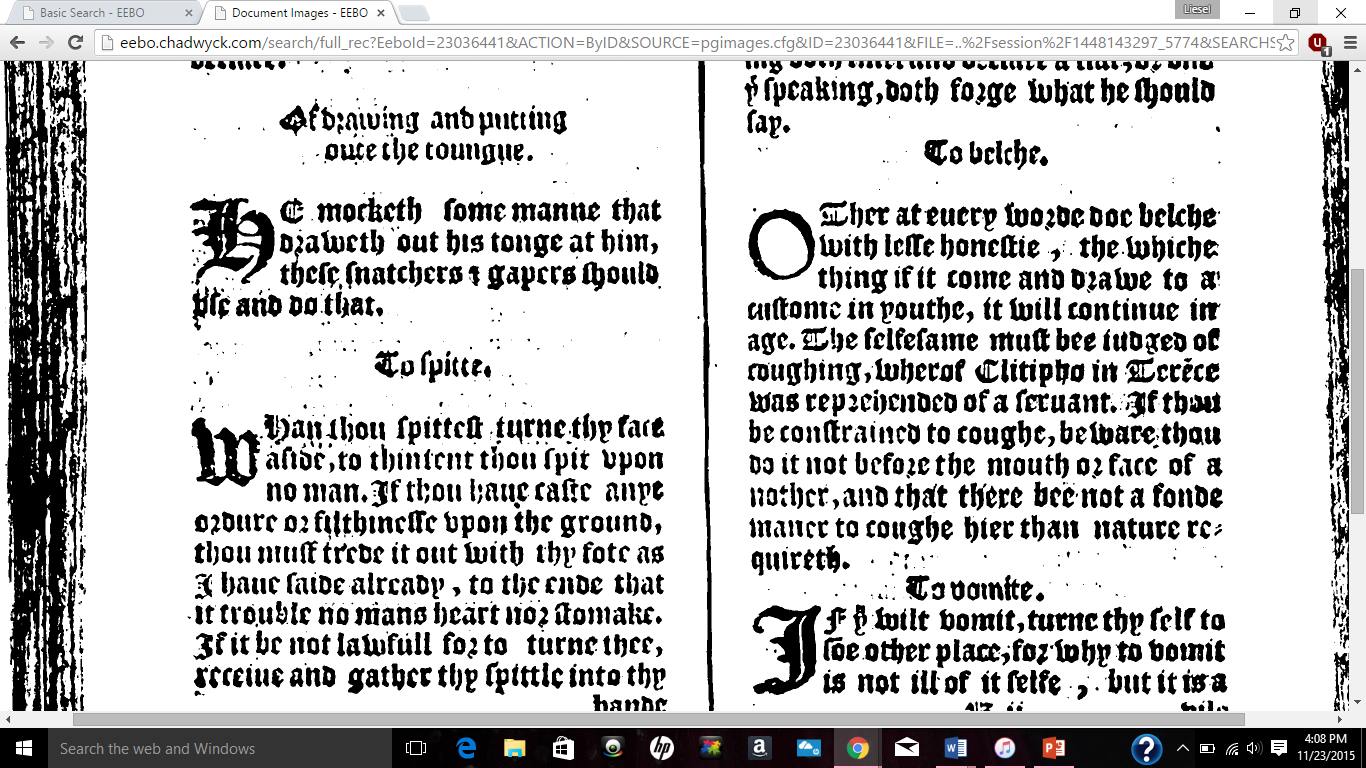 The Ciuilitie of Childehode, Desiderius
Table Settings and Utensils
Use of trenchers
Utensils
Bread
Clearing the table
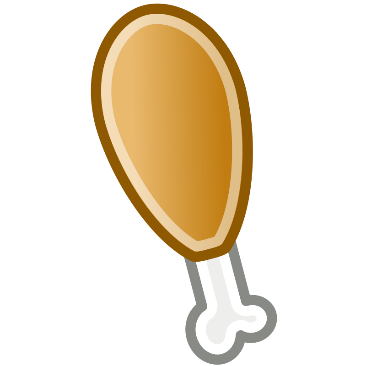 Etiquette and Social Class
Etiquette distinguished between children and servants
Conversing at meals
Etiquette and Culture
Cleaning of the table
Religion
Prayers
Etiquette guide formatting
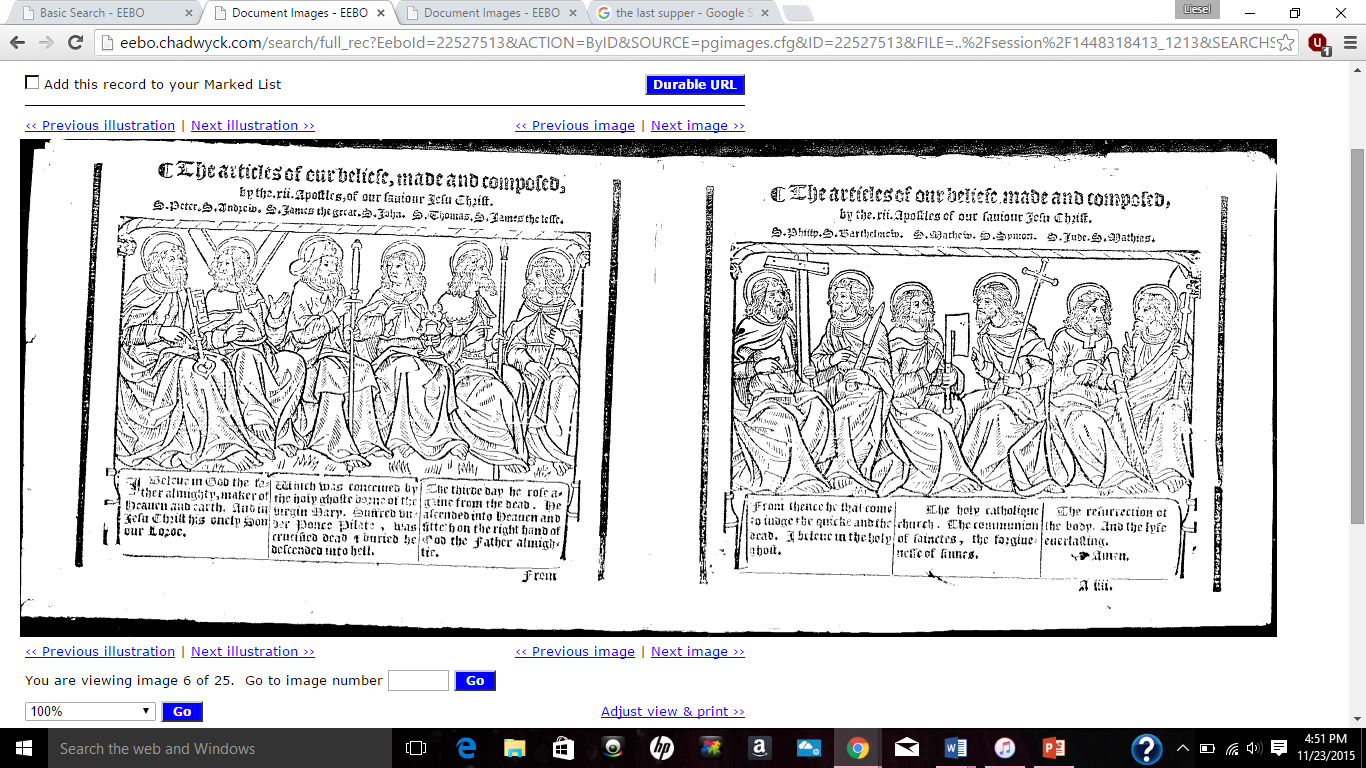 Your Meal
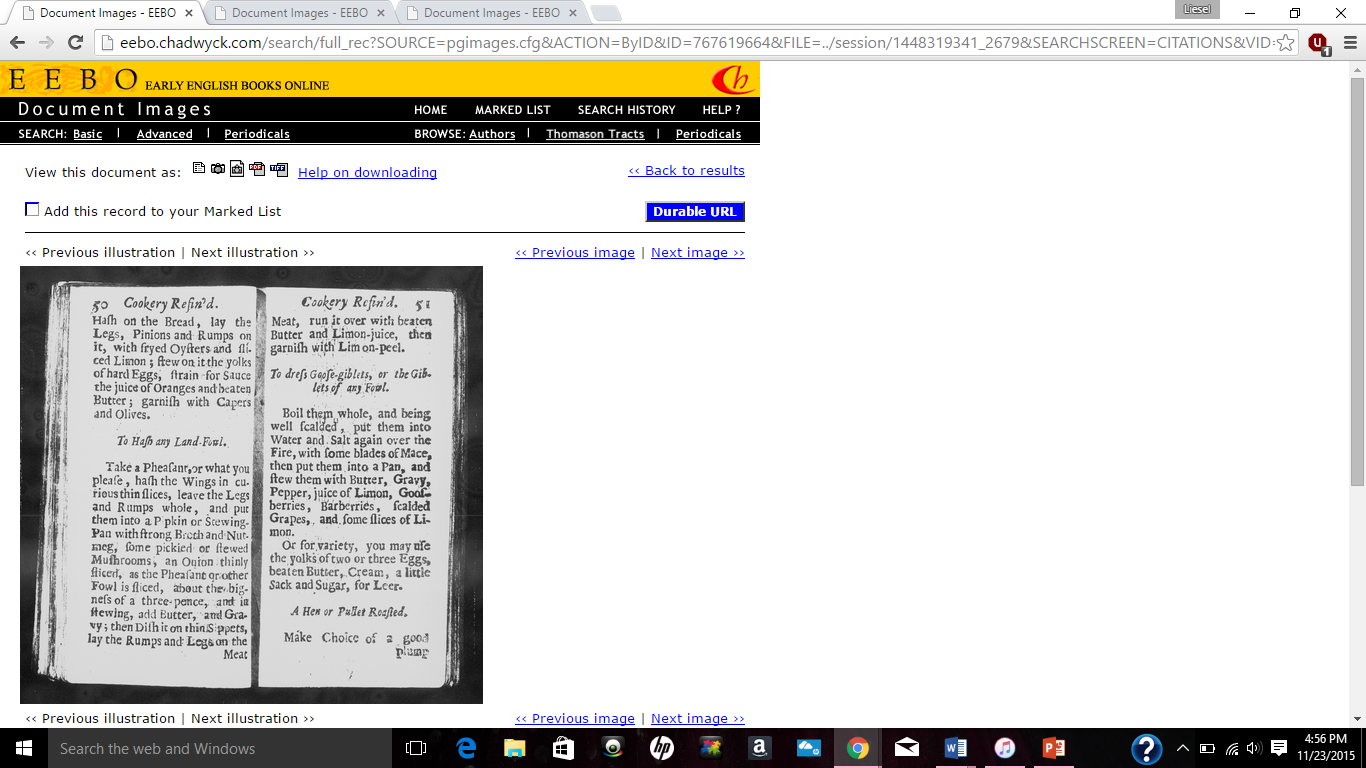 Why baked chicken?
Wealthy dish
Cooking method 
Ingredients
Serving of meat
Works Cited
Albala, Ken. “Cooking and the Food Professions.” Food in Early Modern Europe. Westport: 
	Greenwood Press, 2003.  
A. M., Mrs. “To Hash Any Land-Fowl.” Recipe. Cookery Refin’d. London: 1697. 50-51. Print.
Burton, Elizabeth. “Of Food and Drink.” The Elizabethans At Home. London: Secker & 
	Warburg, 1963. 134-163. Print.
Emerson, Kathy Lynn. “Food and Drink.” The Writer's Guide to Everyday Life in Renaissance
	England. Cincinnati: Writers Digest Books, 1996. 25-32. Print.
Erasmus, Desiderius. The Ciuilitie of Childehode. London: John Tisdale, 1560. Print.
Greico, Allen J. "Food and Social Classes in Late Medieval and Renaissance Italy." In Food: A 
	Culinary History from Antiquity to the Present, ed. Jean-Louis Flandrin and Massimo 
	Montanari, 302-312. New York: Columbia University Press, 1999.
Rhodes, Hugh. The Book of Nuture for Men, Seruaunts, and Children. London: Thomas Craft,
	1568. Print.